عد النبض
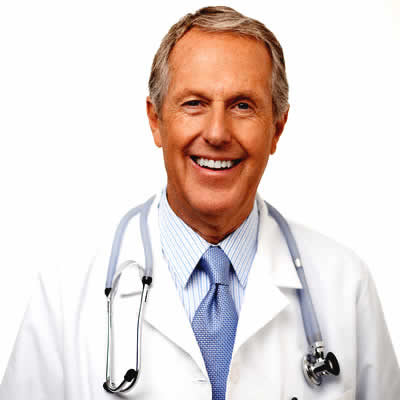 استمع الى نبض قلبي
النبض: هو حس الصدمة التي تشعر بها الاصابع حين الضغط بها على احد الشرايين ويحدث ذلك بسبب تمدد الشريان الناجم عن قوة الموجة الدموية الاتية من القلب ورجوعه بعدئذ الى حالته الاولية.
قياس النبض :
ان عد النبض مهارة بسيطة يمكن تعلمها و التدرب عليها فلو ضغطت بإصبعك السبابة و الوسطى على رسغك من الوجه الداخلي لليد فسوف تجسين نبض الشريان الرسغي بوضوح.
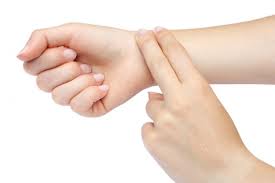 هل تعلمين ؟
ان انتظام النبض دليل على الصحة واضطرابه مؤشر للمرض.
فائدة: سرعة نبضات القلب في حالة  الراحة  (72-90)  نبضة / دقيقة لمن هم في عمر عشر سنوات.
فكري :
لماذا يزداد النبض عند زيادة الحركة او الشعور بالخوف أو الغضب ؟
.............................................................................